Minnesota Consortium for Practice Facilitation
Carol Lange, MPH
Course Director
1
Minnesota Consortium for Practice Facilitation (MNCPF)
Goal: To build organizational capacity by promoting and enabling continuous improvement activities through practice facilitation. 
Ultimate goal is to support health care delivery and operations leading to enhanced patient experience, lower costs, and better outcomes. 
Long-term strategy: Build a network of practice facilitators across the state, region and nationally that collaborate, share and innovate.
Work began in 2015.
2
MNCPF Consortium
FIVE ORGANIZATIONS:  
Institute for Clinical Systems Improvement (ICSI) 
Minnesota Department of Health
Normandale Community College
Stratis Health
University of Minnesota Medical School – Department of Family Medicine and Community Health
3
MNCPF Consortium Members
Institute for Clinical Systems Improvement (ICSI) 
Mission:  champion the cause of health care quality and to accelerate improvement in the value of the health care delivered to the populations served by our medical group members and health plan sponsors.
More information:  www.icsi.org
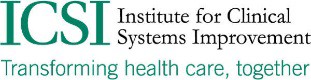 4
MNCPF Consortium Members
Minnesota Department of Health
SIM grant leadership supported PF role
Minnesota Immunization Information Connection
Variety of projects promoting primary care-public health collaboration
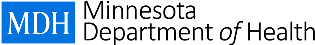 5
[Speaker Notes: SIM – State Innovation Model]
MNCPF Consortium Members
Normandale Community College
Part of Normandale’s mission of supporting healthcare workforce development.
Partner to program curriculum development, delivery, evaluation, credentialing and financials.
National leader in Health IT training and development
More information: www.normandale.edu/ce
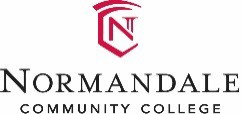 6
MNCPF Consortium Members
Stratis Health
Works locally to achieve national health care quality goals, through Lake Superior Quality Innovation Network – the Medicare Quality Innovation Network - Quality Improvement Organization (QIN-QIO) which serves Minnesota, Michigan, and Wisconsin. 
More information:  www.Stratishealth.org
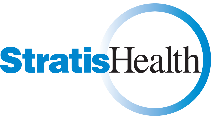 7
MNCPF Consortium Members
Family Medicine and Community Health
University of Minnesota Medical School

Link to research and researchers 
Over 15 years experience using practice facilitation.
8
[Speaker Notes: TRANSLATE Model]
Overarching Competency Themes
Systems Thinking
 Analyst/Consultant
 Knowledge, Skills and Attitudes (KSA’s)
 Operating from place of choice
Pace of change (actions taken that help or hinder movement)
Change management – beliefs, attitudes – building wisdom through the “why”
Capacity Development
 Leadership
 Relationships
Communication
Asking questions/listening
Self-awareness
9
[Speaker Notes: think of the role as the mechanism/liaison that connects the who, what, how and why for an organization to affect change and improvement]
Change Management Approach
MNCPF’s approach intersects the work of the people (healthcare workforce), the design and use of the processes and systems and influences behaviors and beliefs of a healthcare organization in a progressive and practical way.
People
Process
Practice Facilitation
Systems
10
Change Management Approach
Practice Facilitation develops and improves:

People – “Who will do the work?”
Processes – “How should/can they do it?”
Systems – “With What?”
Beliefs – “Why should we do this?”

And focuses on activities that prioritize quality improvement, patient safety, lowering costs, and empowering consumers – all e-Health priorities.
11
Practice Facilitation Program Structure
Based on AHRQ Curriculum
Two-day in-person session led by faculty from MNCPF Consortium members.
Eleven weekly tele-seminars with discussion, interactivity and case studies.
Practicum: Participants gain real work experience and exposure to practice facilitation activities and concepts. 
Upon completion of all components, participants earn PF Certificate.
12
[Speaker Notes: Examples of Practicum:  based on individuals past experience and gaps/needs. Assess clinic’s readiness for change, data collection and presentations, investigate and present content such as MOC or Adaptive Leadership]
Two day Session Content
Each session includes lecture, small group activities and sharing/report back a summary to the larger group.
Faculty serve as resources to small group activities. 
 8 faculty presenters from the five consortium organizations and guest industry SMEs.
13
[Speaker Notes: Elevator Speech, pre-readings, case studies]
Two day Session Content
Nine Content Sessions:
Changing Healthcare System
Practice Facilitation Process
Assessing Practices
Using Appreciative Inquiry
Mapping and Redesigning Workflow
Relationship Building
Three Faces of Measurement
Motivational Interviewing
Ready, Set, Go:  Moving Toward Action
14
[Speaker Notes: Each day begins with an activity (ice breaker, elevator speech), closes with wrap up (re-write elevator speech)]
Tele-Seminars
11 weekly seminars
Pre-work, participation and assignments.
Builds on in-person sessions.  
Involve graduates as presenters in some sessions. 



(Detailed flyer is available at the conference)
15
Results
Two series completed
25 participants from 14 organizations
Strong collaboration between public health and primary care
52% of participants are from Public Health Agencies
Participants were from throughout Minnesota
16
Results – Geographic Mix
17
Questions?
Contact Information: 

www.normandale.edu/ce/classes


Carol J Lange:  carol.lange@Normandale.edu or lange076@umn.edu
18